Grouped Data
Grouped Data
May 2017
1H Q6
Nov 2017
2H Q8
SAM
3H Q18
Nov 2017
3H Q7
1 Marker
Nov 2018
1H Q8
Nov 2018
2H Q6
Discrete Data
SAM 3H Q18
Grouped Data
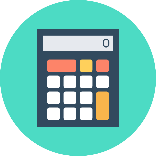 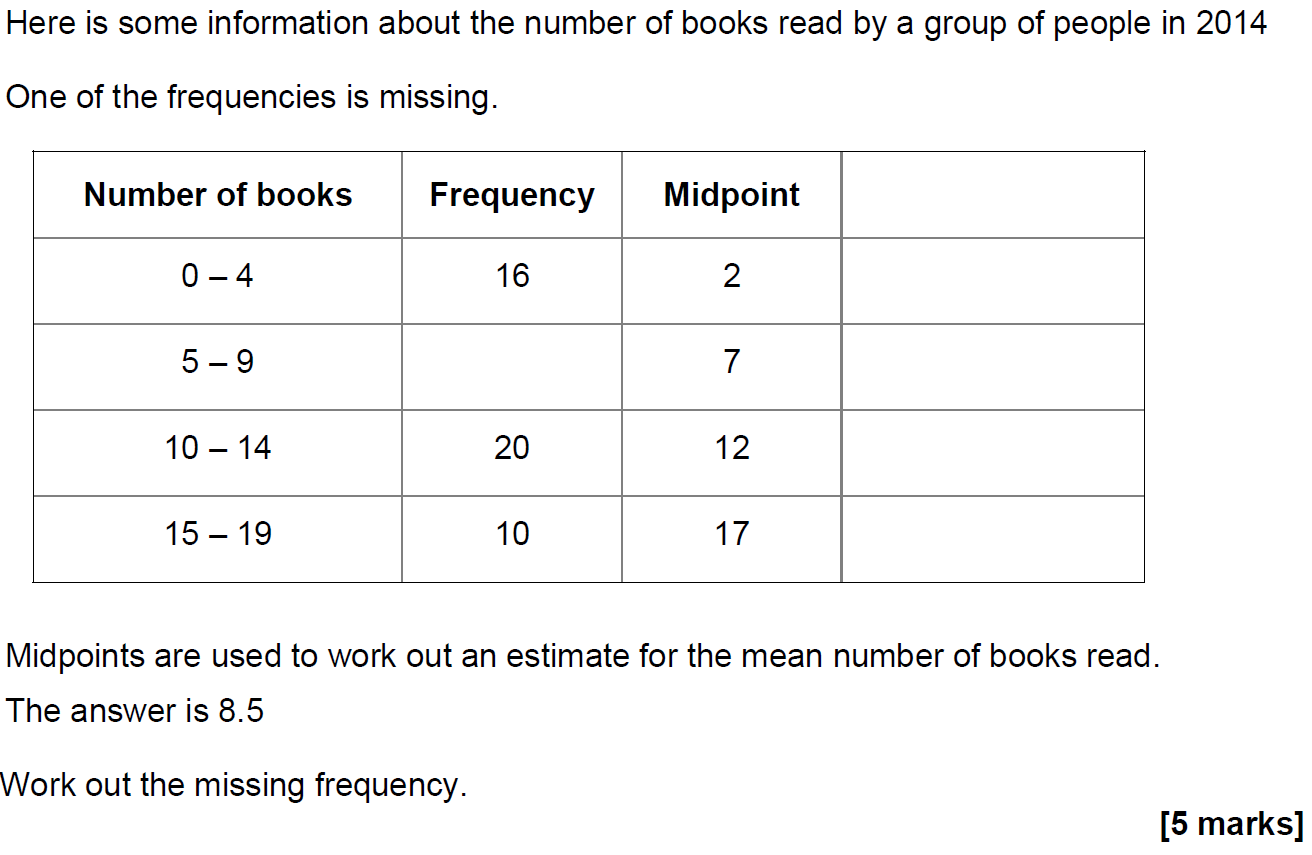 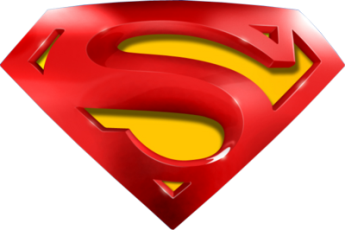 SAM 3H Q18
Grouped Data
A
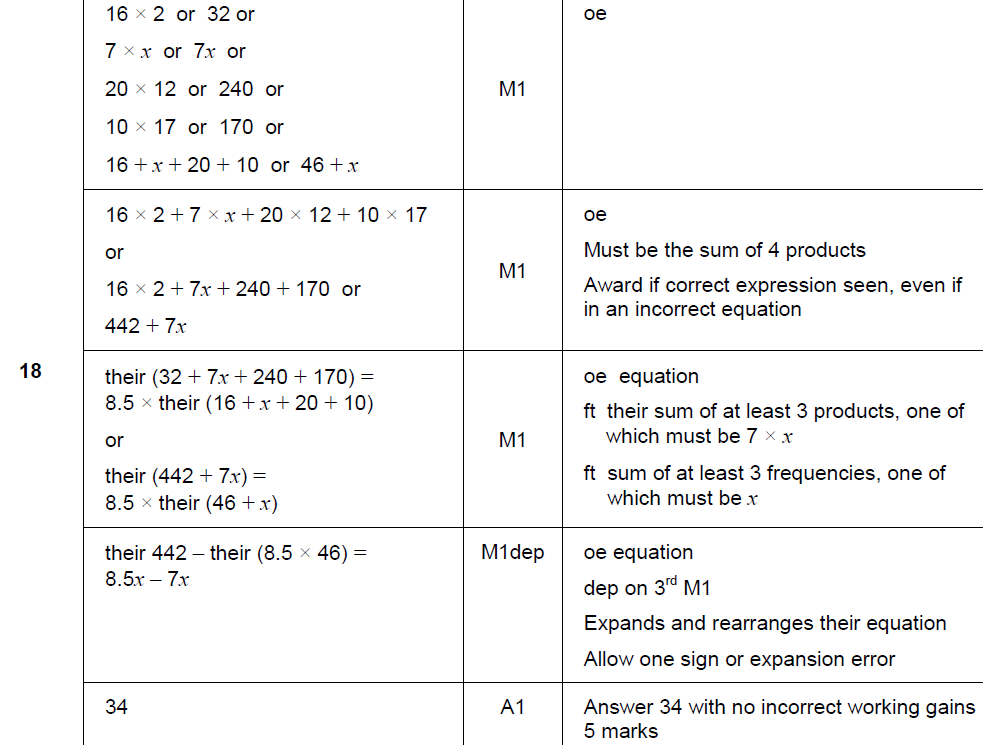 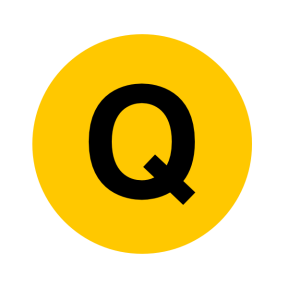 May 2017 1H Q6
Grouped Data
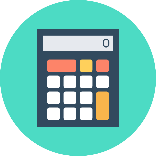 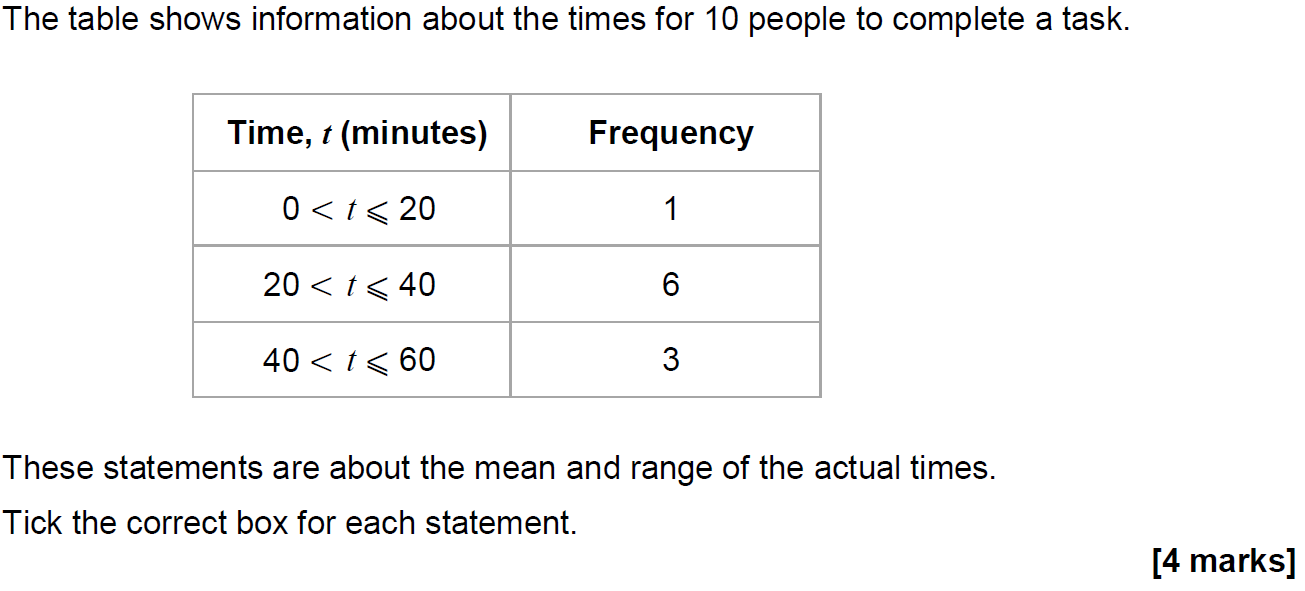 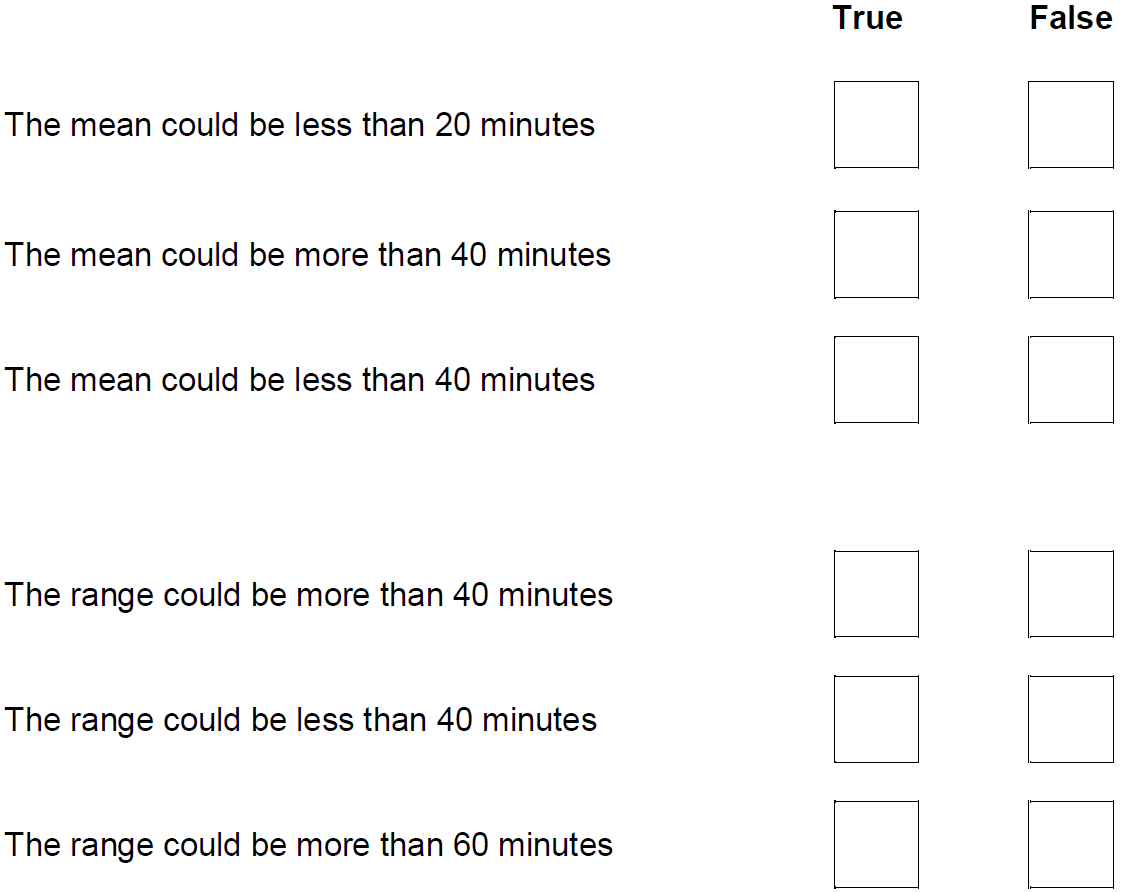 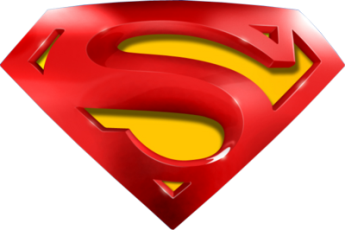 May 2017 1H Q6
Grouped Data
A
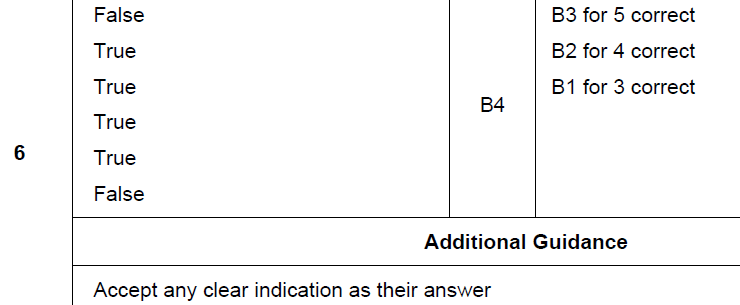 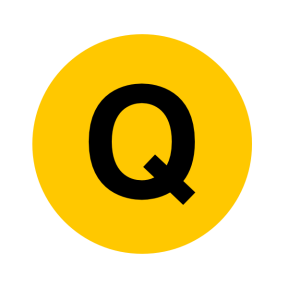 Nov 2017 2H Q8
Grouped Data
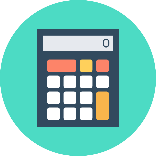 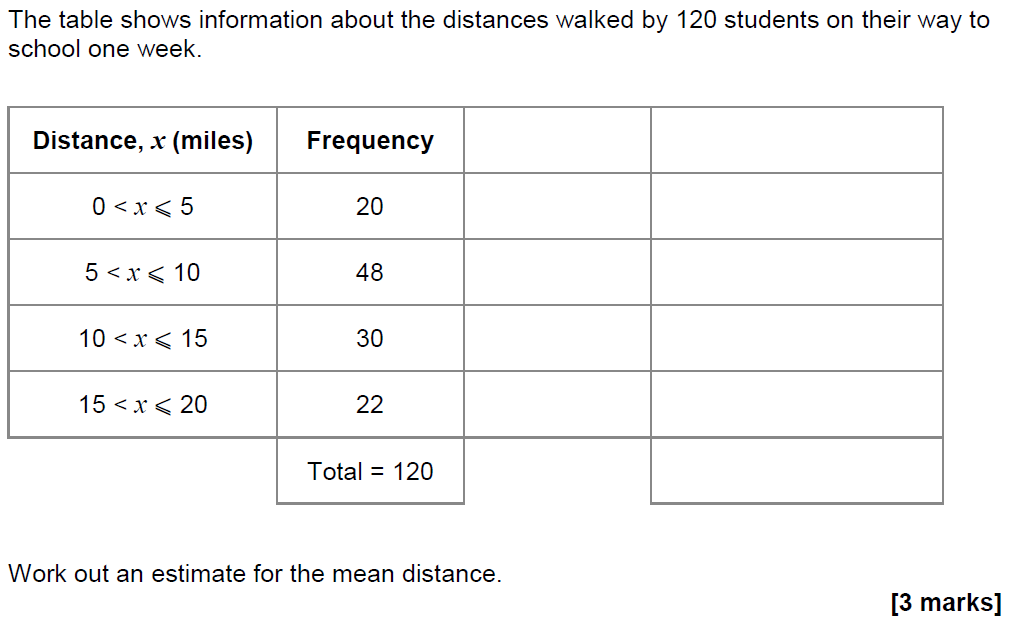 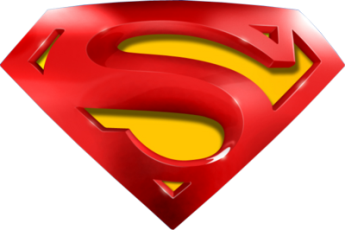 Nov 2017 2H Q8
Grouped Data
A
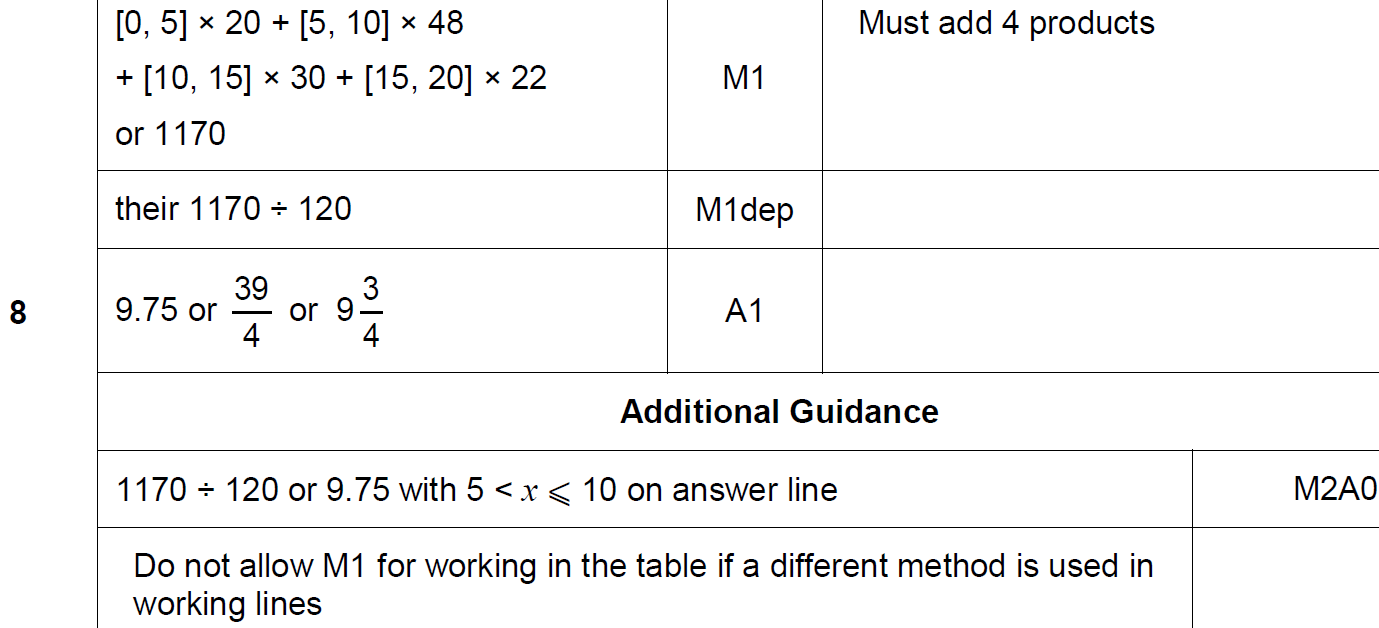 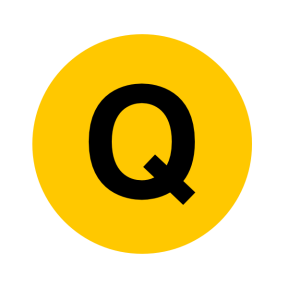 Nov 2017 3H Q7
Grouped Data
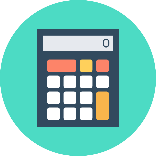 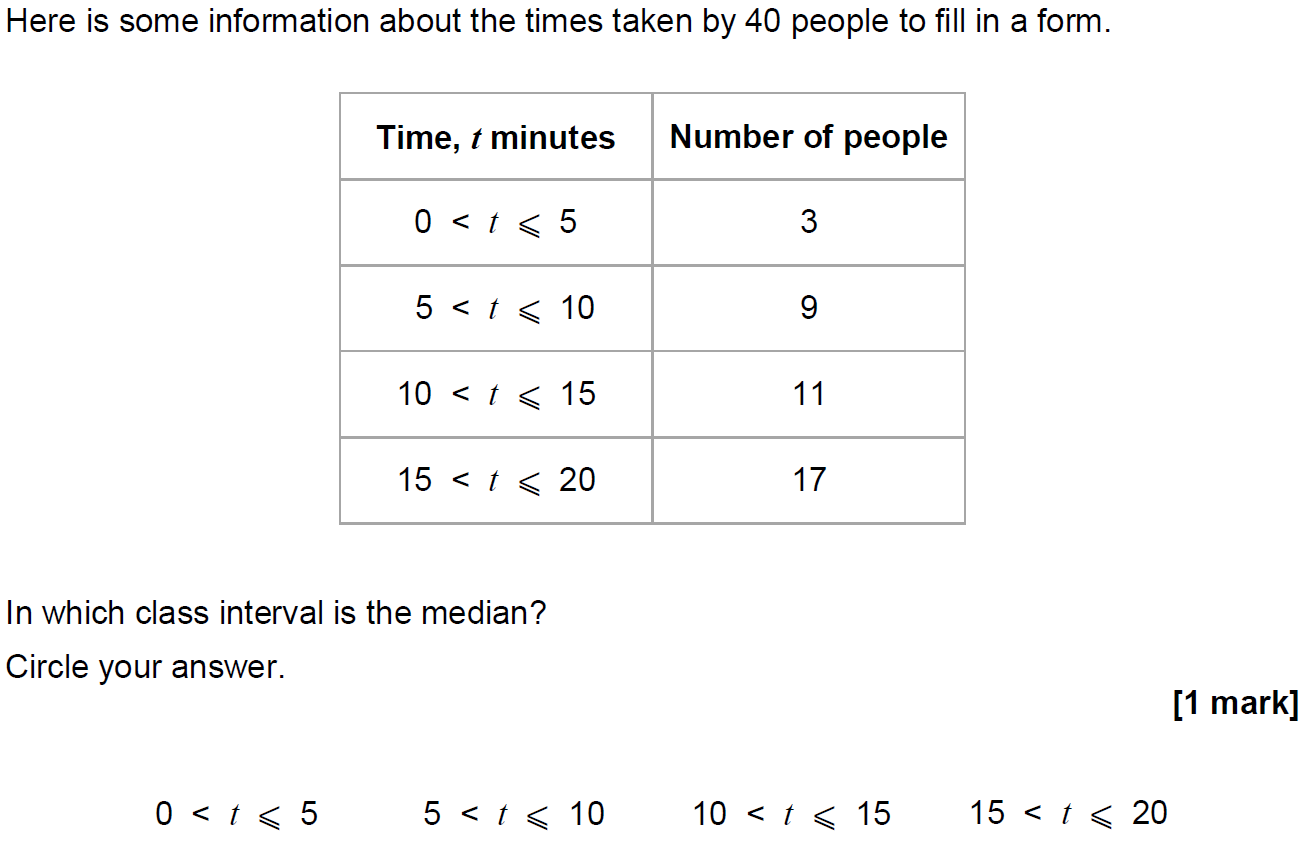 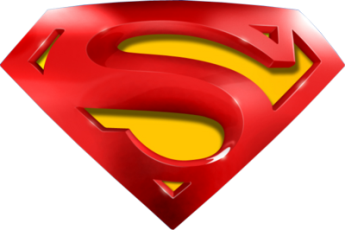 Nov 2017 3H Q7
Grouped Data
A
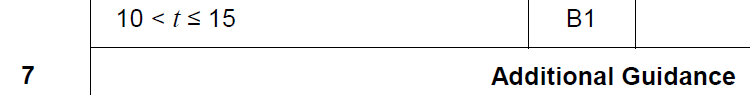 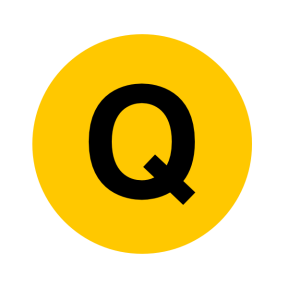 Nov 2018 1H Q8
Grouped Data
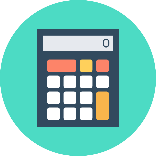 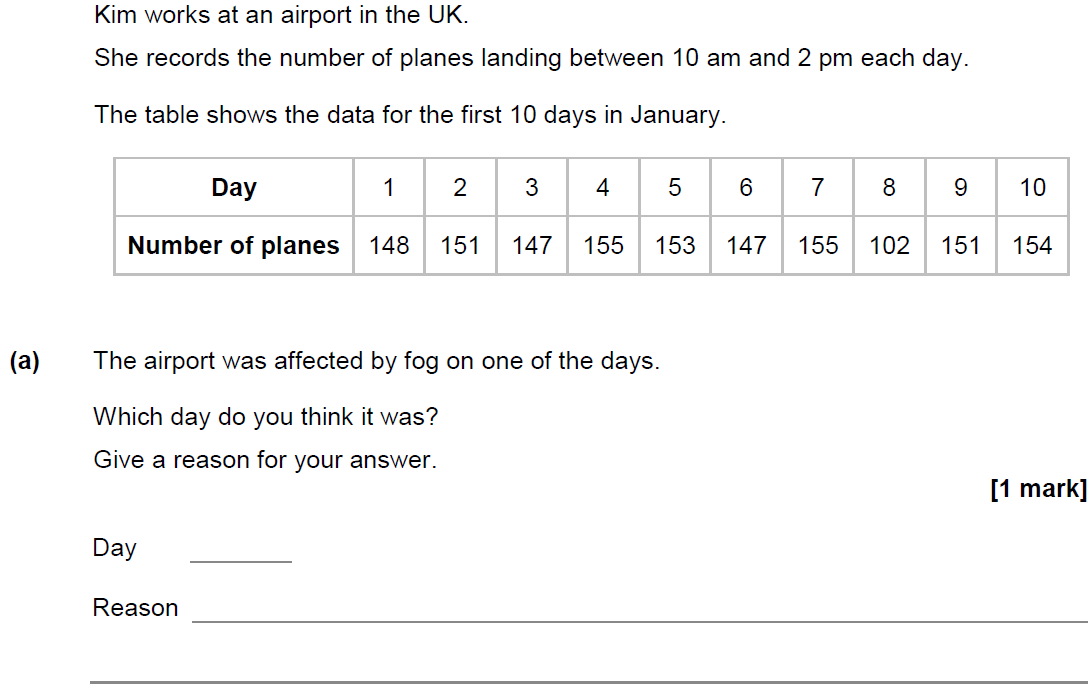 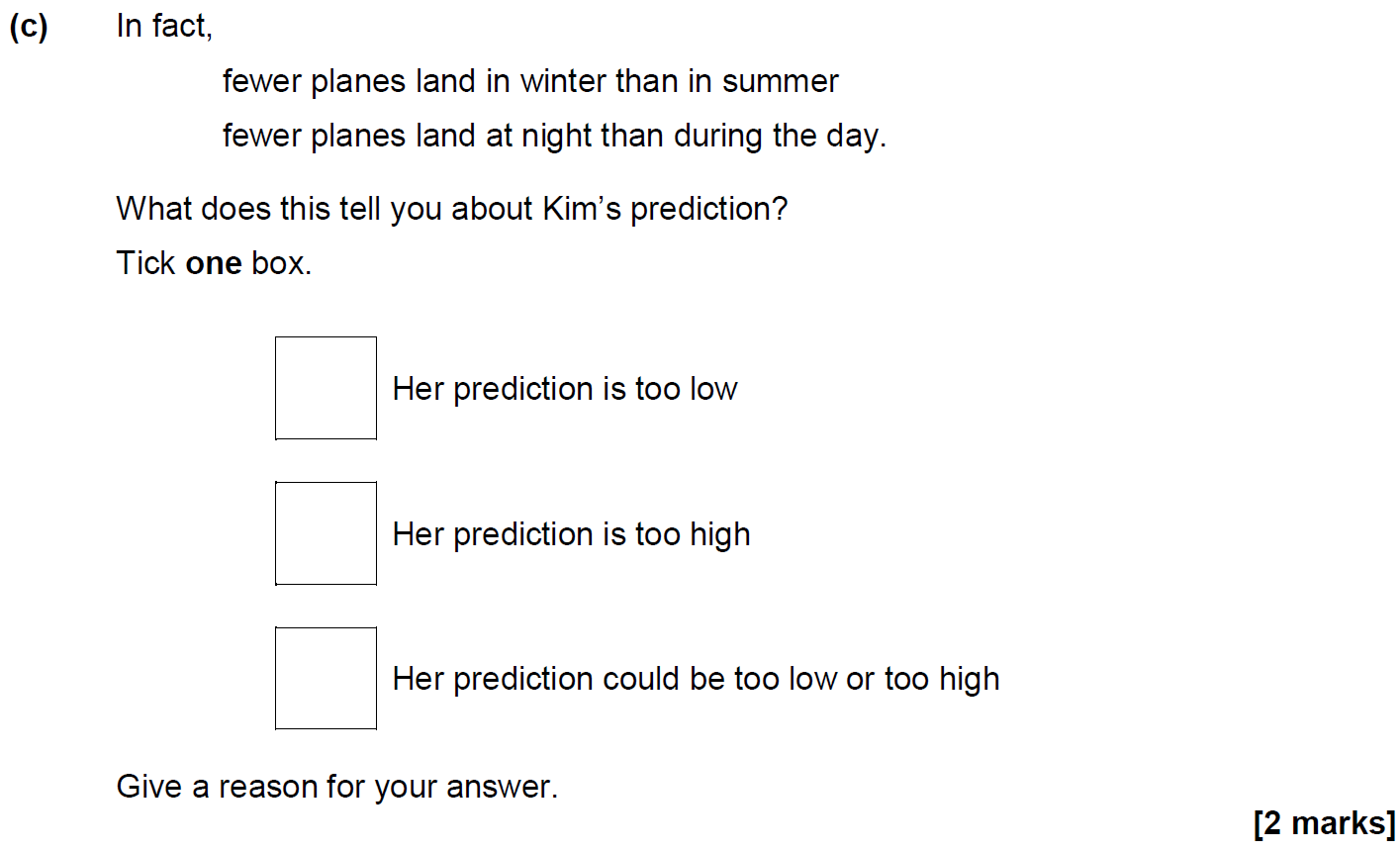 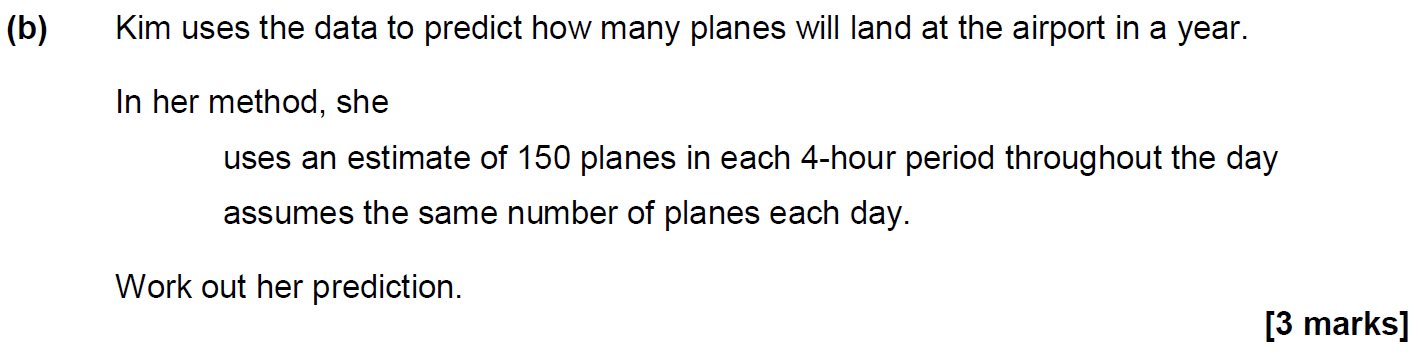 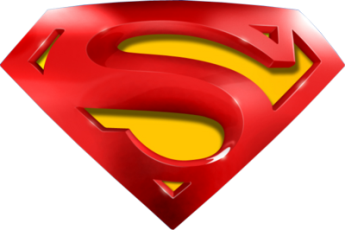 Nov 2018 1H Q8
Grouped Data
A
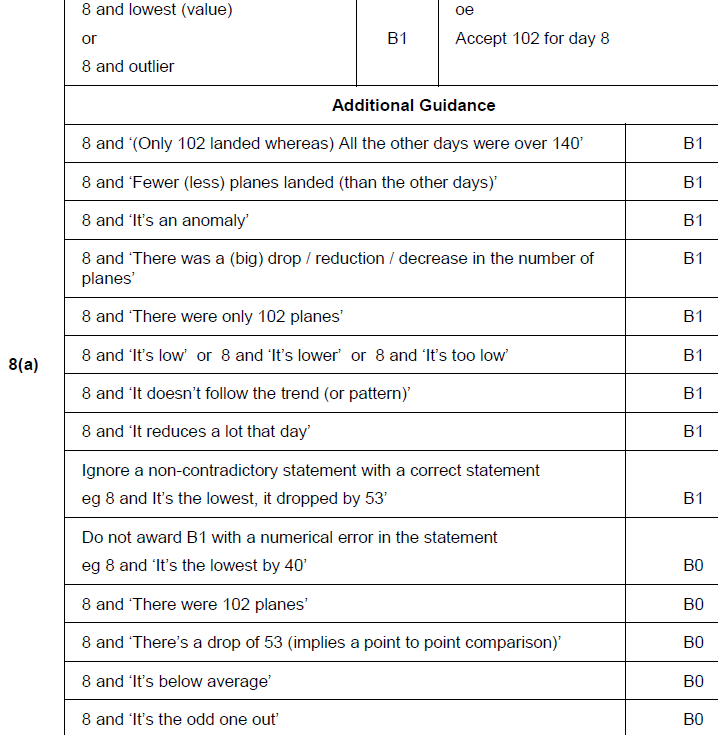 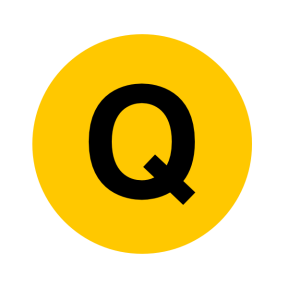 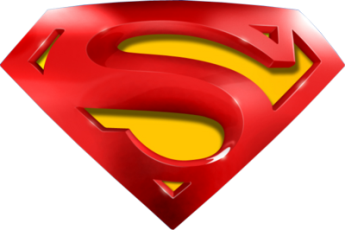 Nov 2018 1H Q8
Grouped Data
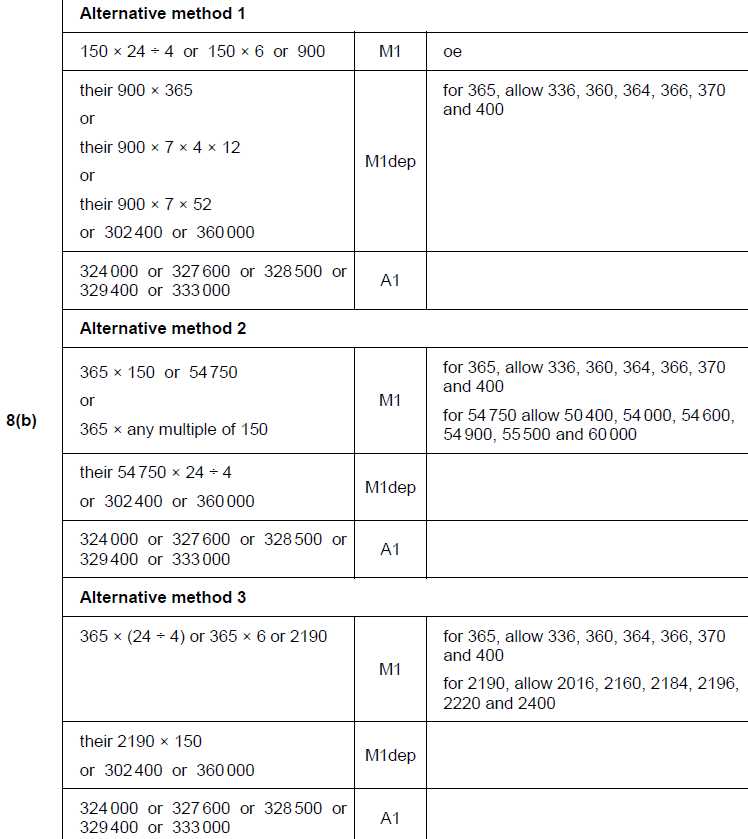 B
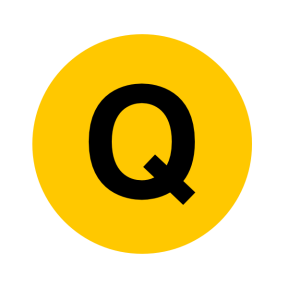 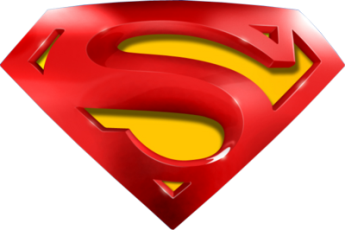 Nov 2018 1H Q8
Grouped Data
C
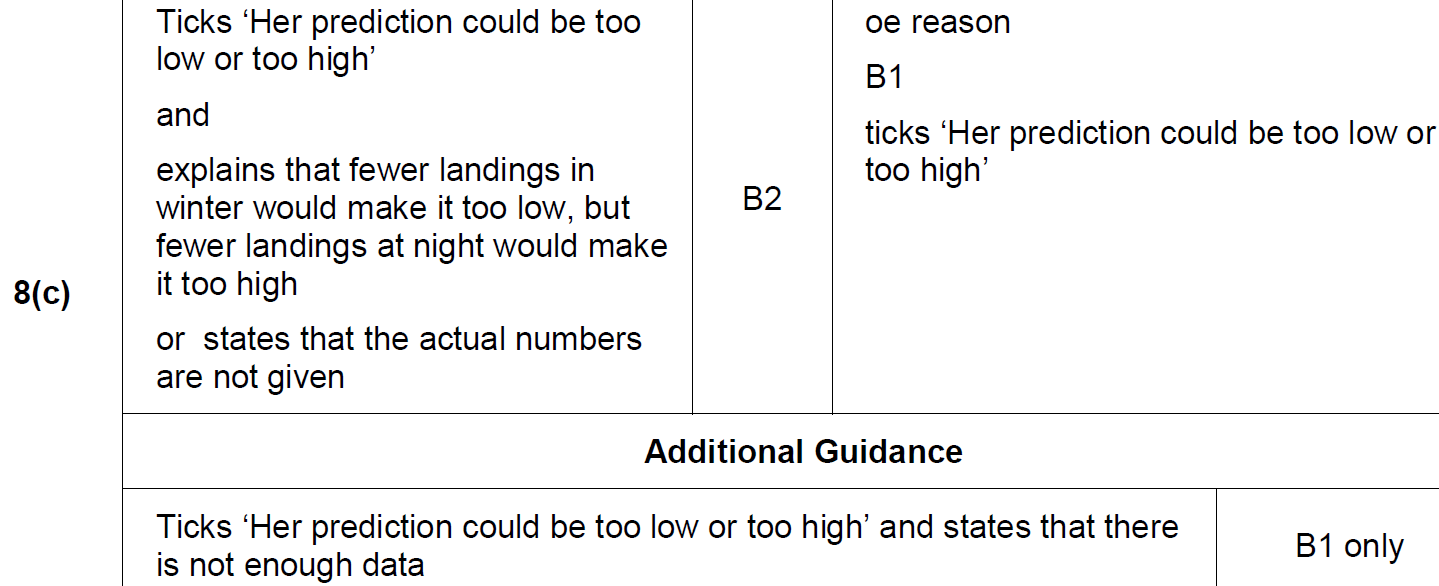 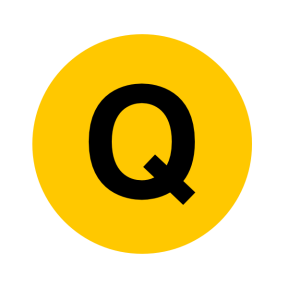 Nov 2018 2H Q6
Grouped Data
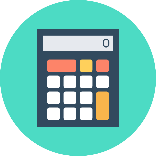 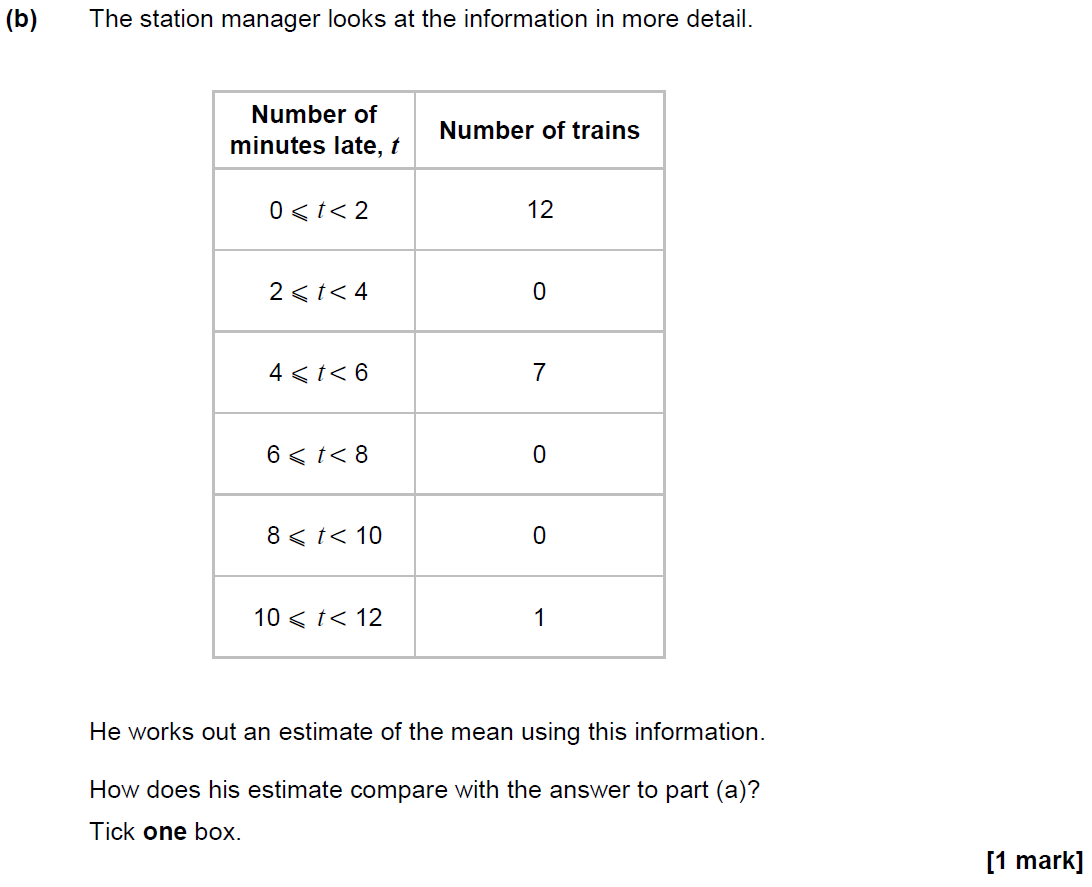 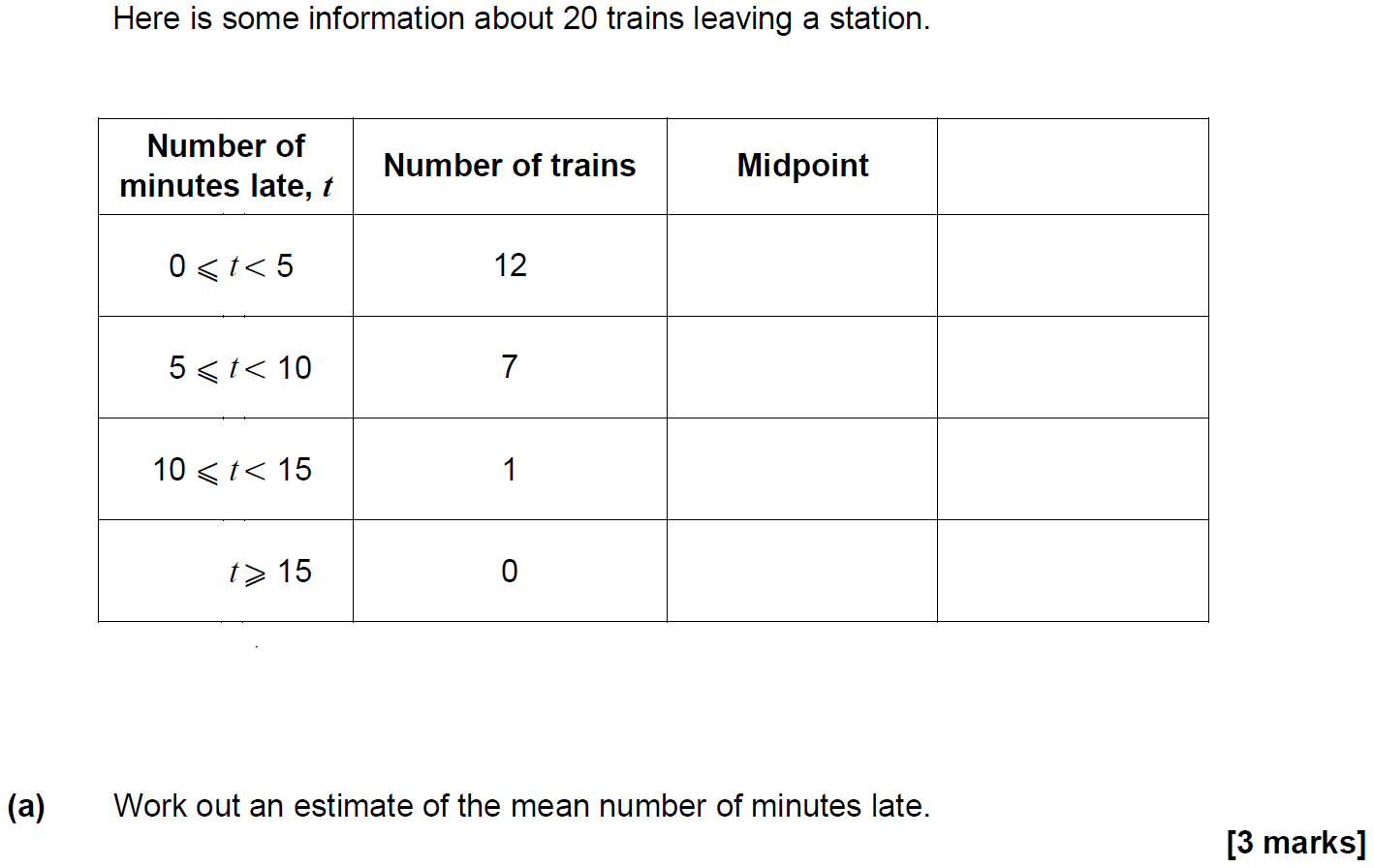 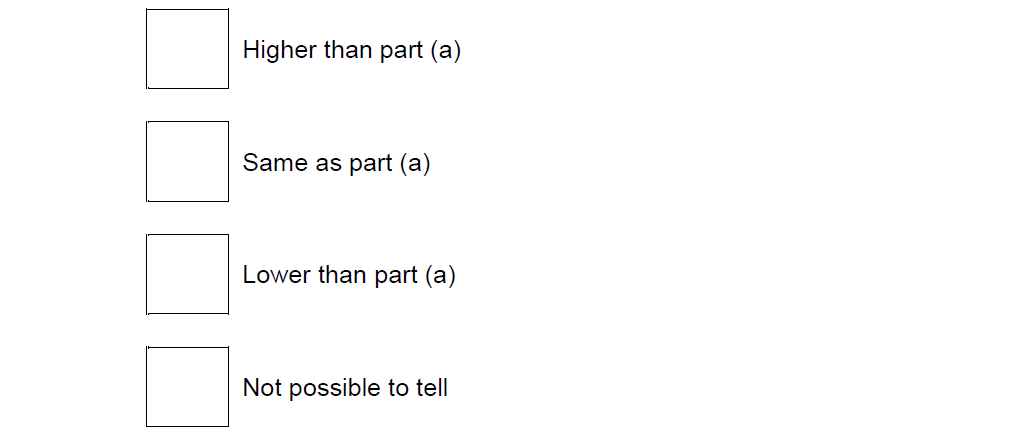 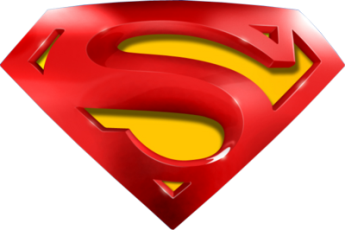 Nov 2018 2H Q6
Grouped Data
A
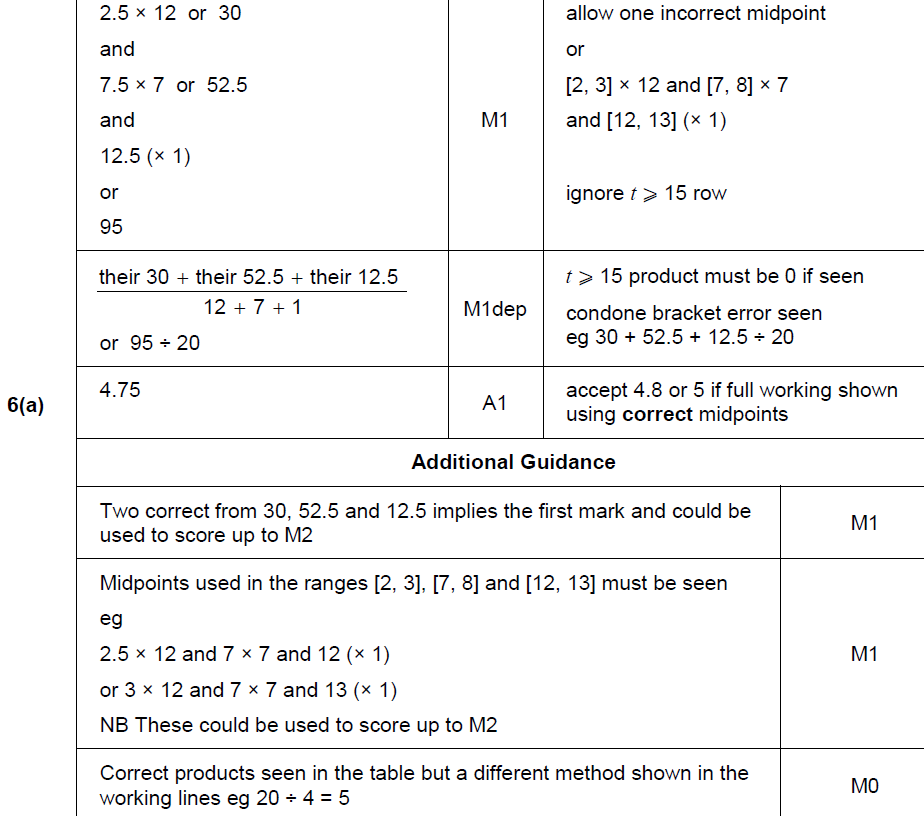 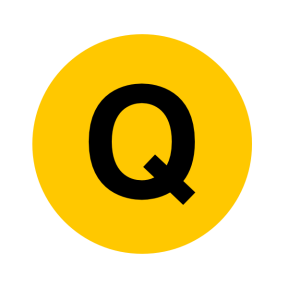 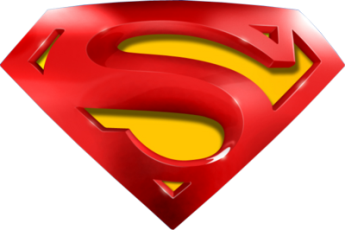 Nov 2018 2H Q6
Grouped Data
B
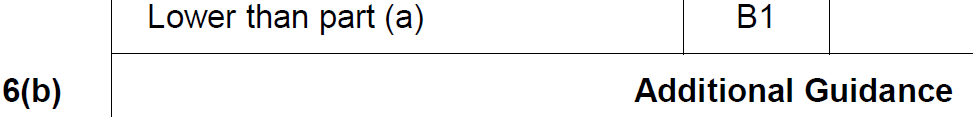 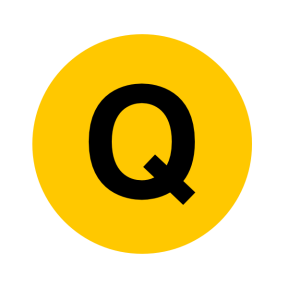